Процессинг vs наша реальность!
Пронин Вадим – ECommPay IT, 2019 г.
Коротко о нас
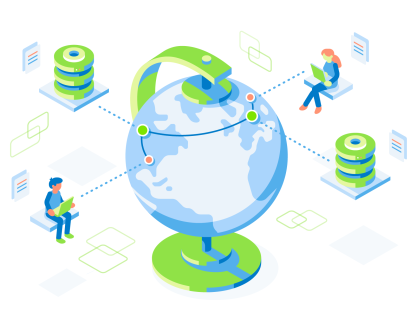 200+ IT специалистовв штате
10 офисов по всему миру
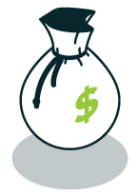 Миллионы транзакций в день
Чем мы занимаемся?
Поддержка двух процессингов
Сейчас мы поддерживаем 2 процессинга: первый мы создавали, когда компания была небольшим стартапом, и 2 года назад мы начали писать второй процессинг.

Большую часть наших клиентов мы мигрировали на новый процессинг и это одна из наших приоритетных задач.
https://cdn.dribbble.com/users/163342/screenshots/3839772/cocroachlab_800x600
Стукнешь здесь — треснет там или почему мы затеяли писать новый процессинг
- Сложноподдерживаемая монолитная архитектура, связанность многих компонентов между собой
- Проблемы с обработкой желаемого объема трафика
- Использование модели White Label
- Legacy-код, некоторые компоненты написаны на разных языках программирования
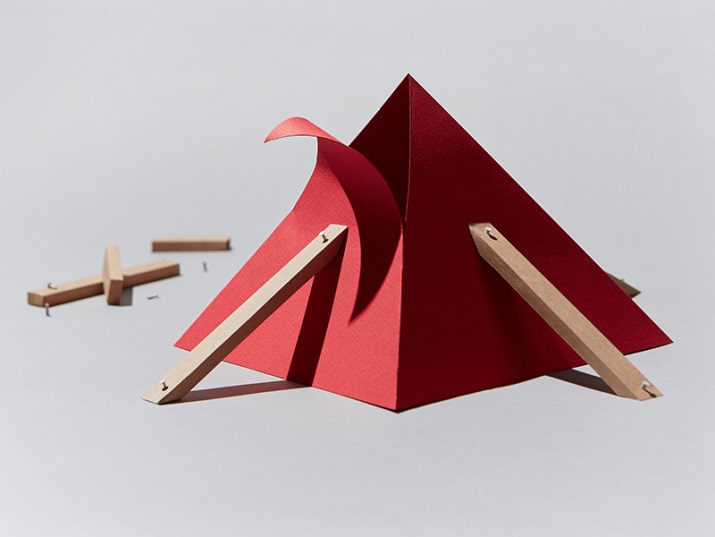 Процессинг v2 - SOA
Горизонтальное масштабирование
0.6 сек.
0.1 сек.
0.1 сек.
Горизонтальное масштабирование
Увеличиваем количество воркеров
0.1 сек.
0.1 сек.
0.3 сек.
Горизонтальное масштабирование
Анализ работы воркеров
0.1
0.1
0.1
0.1
0.1
0.1
0.9
0.9
0.1 сек.
0.1 сек.
0.3 сек.
Горизонтальное масштабирование
0.1 сек.
Изоляция воркеров
0.1 сек.
0.1 сек.
0.9 сек.
Plus – сервис для взаимодействия с платежными провайдерами
Новые интеграции по API провайдера пишутся в одном месте

В случае обновлений в API провайдера, изменения на нашей стороне так же делаются в одном месте
О проблематике в нашей работе
Сюрпризы от платежных провайдеров
Неравномерность нагрузки на платежные шлюзы
Необходимость обеспечить бесшовные релизы
Непредсказуемость роста нагрузки трафика
Специфичность работы некоторых мерчантов при интеграции с процессингом
Казусы при работе с платежными провайдерами
Несоответствие протоколу

Специфичный китайский eCommerce-рынок

Зависимости от внешних сетей
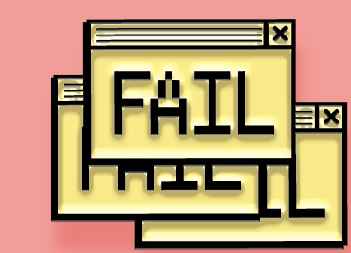 Scaleno
В фоне делает запросы в MySQL и проверяет лаги очередей с некоторым интервалом:


Запрос должен вернуть name и count - имя очереди и её лаг, соответственно.
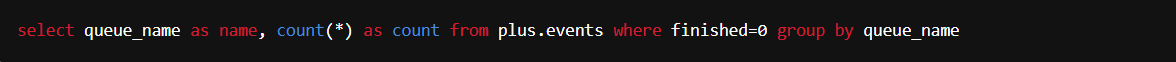 B/G Deploy
Синий продакшен
Трафик
100%
0%
B/G Deploy
Новый релиз
Трафик
90%
10%
B/G Deploy
Зеленый продакшен
Трафик
0%
100%
B/G Deploy
Распределение трафика в случае роста нагрузки
Трафик
50%
50%
B/G Deploy
Плюсы:

Резерв в случае сбоя
Резерв в случае роста нагрузки
Минимизация негативного влияния при доставке
Минусы:

Количество серверов (x2)
Проблемы роутинга
Мерчанты и процессинг
sale
create transaction
check status
t
response:"Transaction not found"
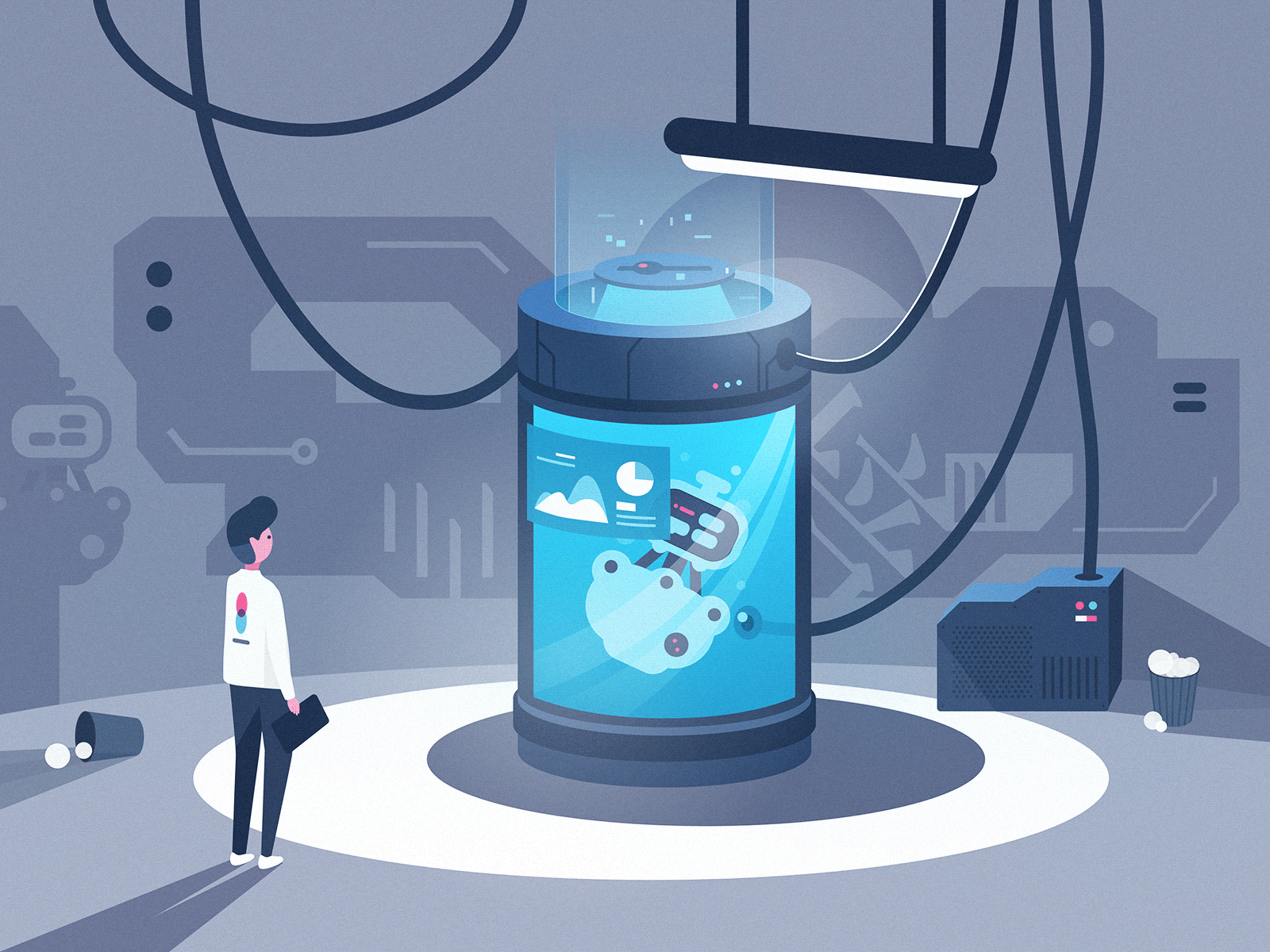 Мониторинг
Мониторинг
Стандартный набор кейсов, которые необходимо мониторить:

 общая работоспособность своих сервисов
 отслеживание работоспособности внешних сервисов
 выявление логических ошибок в работе сервисов
Мониторинг: Pulsometer
Мониторинг: BMomitoring
Спасибо за внимание!
Mail: vadimronin@yandex.ru
Telegram: @vadim_pmo